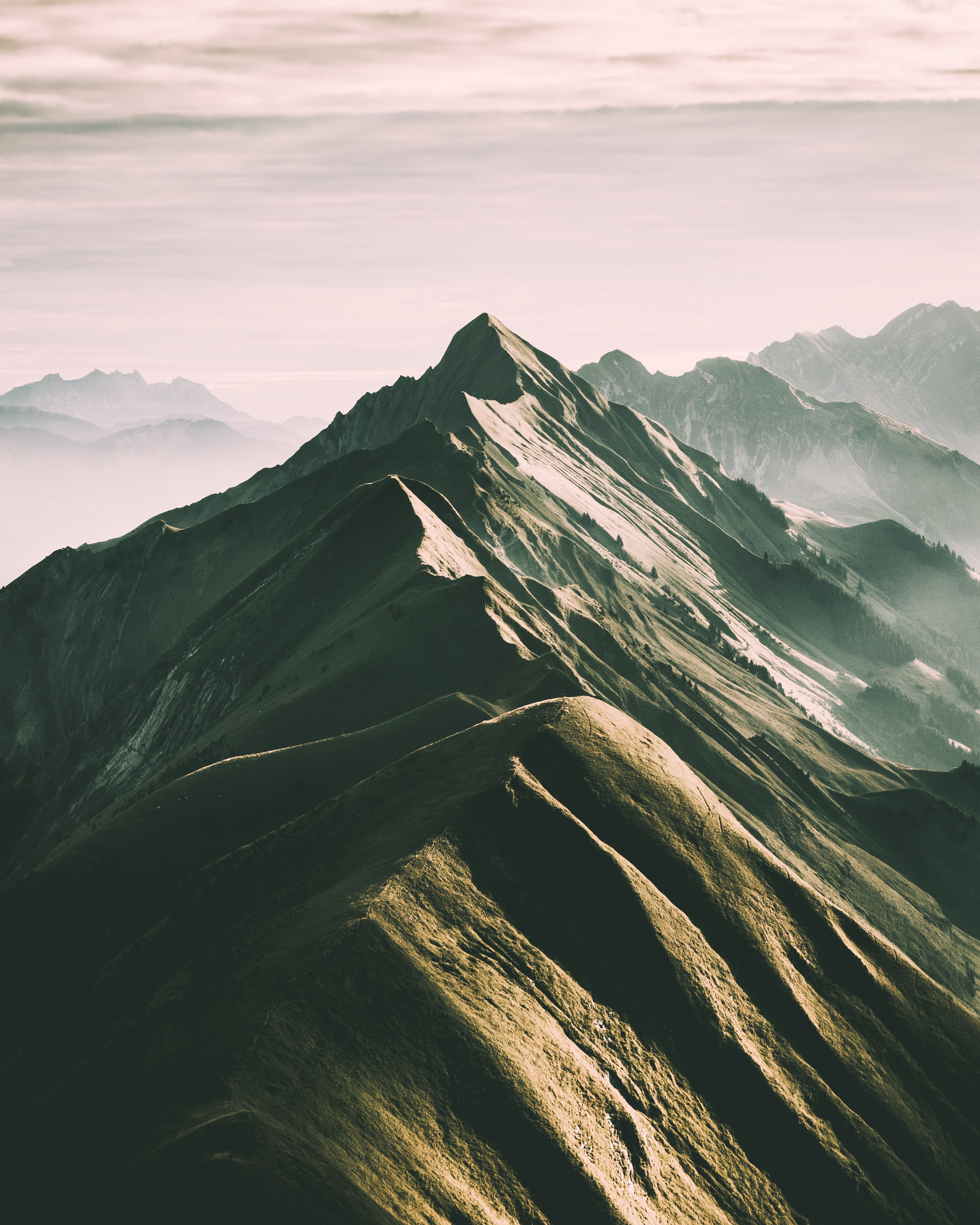 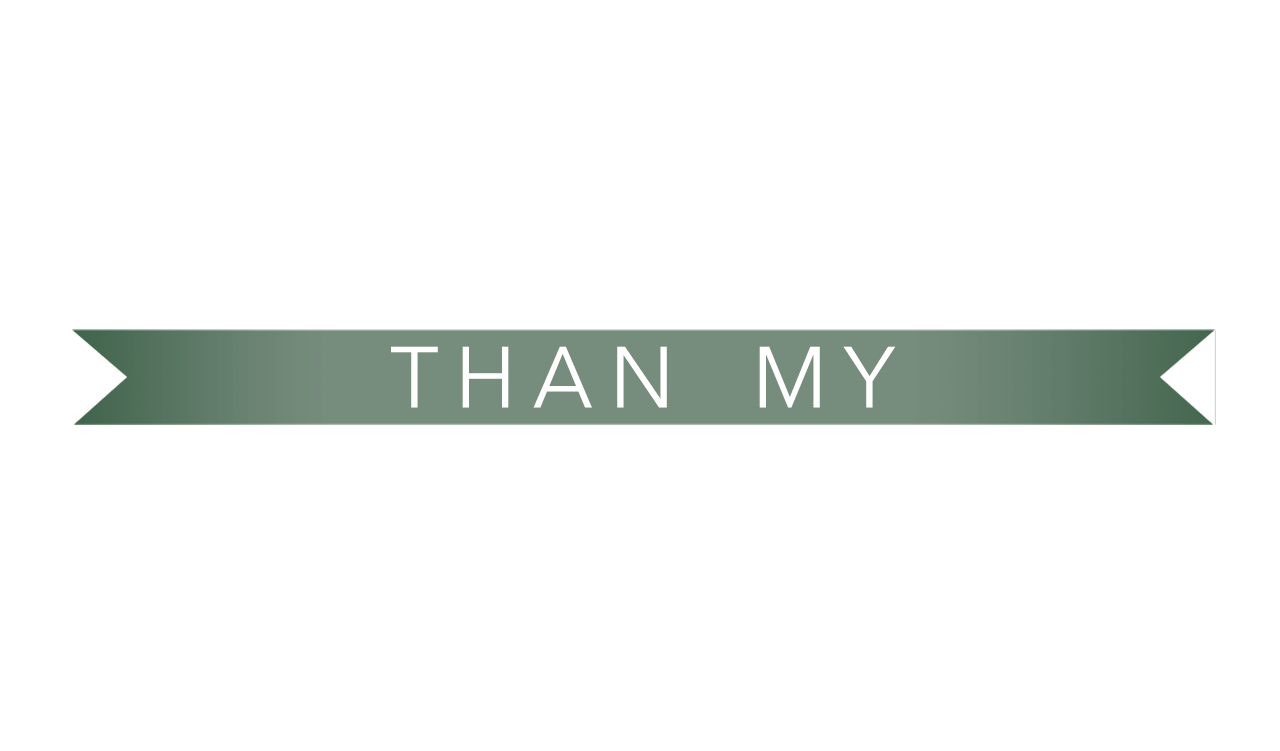 MÁS FUERTE
QUE MIS
LUCHAS
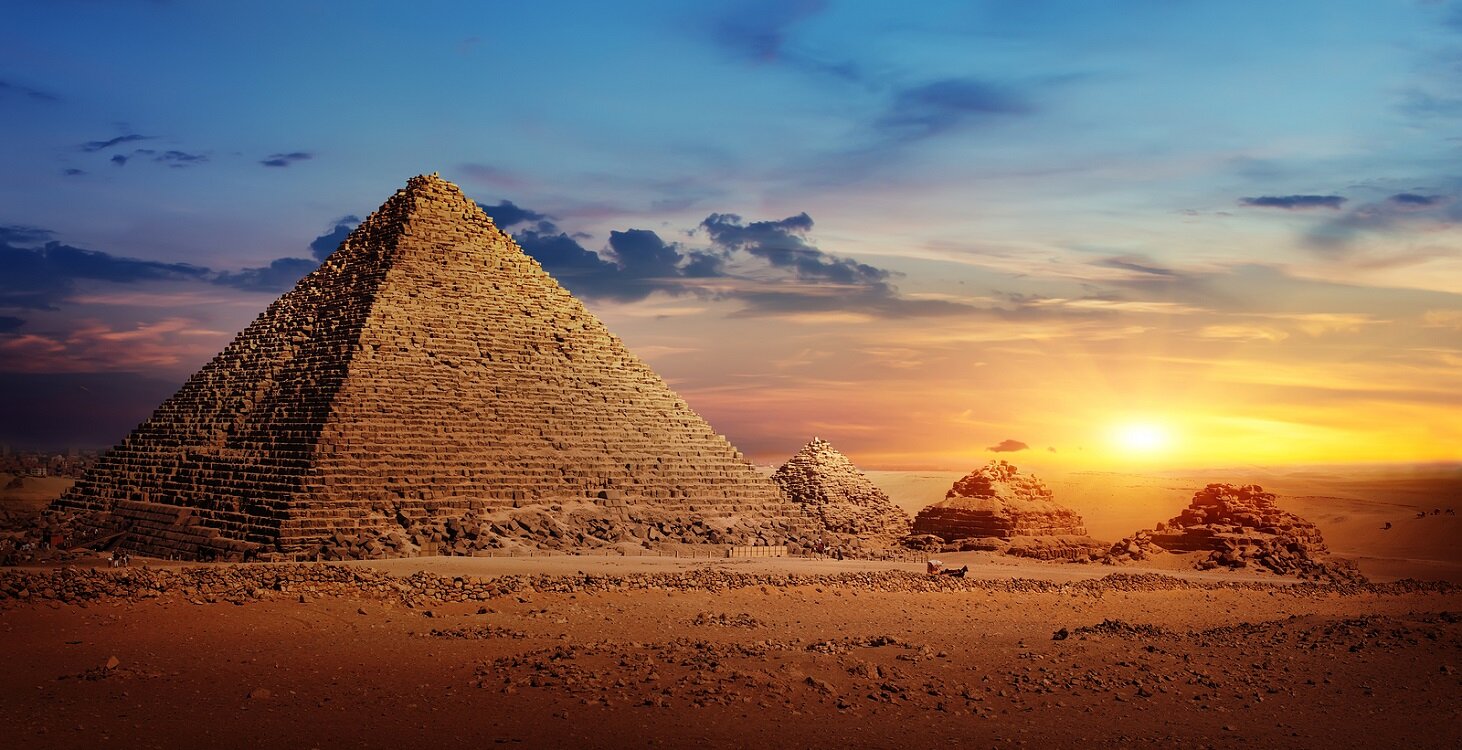 PERSPECTIVA
INICIATIVA
BENEFICIO
AMARGURA